Margita Figuli
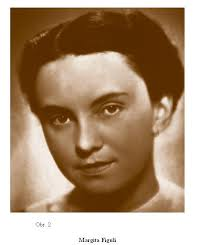 Diana SzOcsová
2015/2016
8.roč
Životopis
Narodila sa v roľníckej rodine. Gymnaziálne štúdiá začala v Dolnom Kubíne, no maturovala na Obchodnej akadémii v Banskej Bystrici (1924 – 1928). Chcela pokračovať v štúdiu, no jej pokus o štúdium maliarstva v Prahe jej nevyšiel. Pracovala ako anglická korešpondentka v Tatra banke v Bratislave (do roku 1941) a potom sa venovala lit. tvorbe.
Najznámejšie diela
Tri gaštanové kone
Babylon
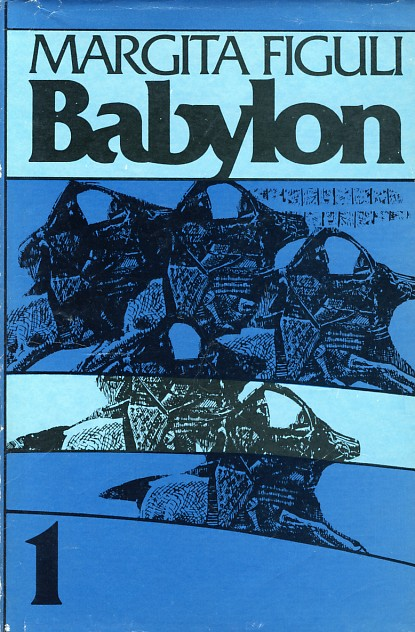 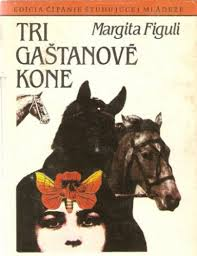 Tri gaštanové kone
Dej - opisuje mladého tuláka Petra, ktorý zasnene hľadí do hviezd a rozmýšľa nad svojim detstvom stráveným v Turci. Myslí na Magdalénu, dievčinu, ktorú odmalička miloval, a ako si už vtedy zaumienil, že sa zoberú. Zo zamyslenia ho však strhol výstrel a hrmot kopýt siedmich splašených koní, ktoré mierili k nemu. I jeho kôň znervóznel a utekal za nimi.
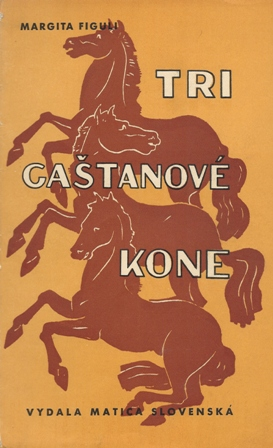 Babylon
Dej - Výstavba veľkej armády slúžiacej na obranu pred Peržanmi má byť odhlasovaná na veľkom zasadnutí vlády. Nebuzardar má dva týždne času na to, aby zohnal nejaké evidentné dôkazy o tom, že sa potulujú perzskí špehúni a že kráľ Kýros sa chystá vojensky napadnúť Babylon. Veliteľ vojsk preto sám putuje po krajine a prezlečení za obyčajného vojaka snaží sa chytiť nejakého buriča, špióna, či samotného perzského vojaka. Dôjde do dediny Zlatých Klasov.